Go to the rwpoll.com or scan the QR code to get the app
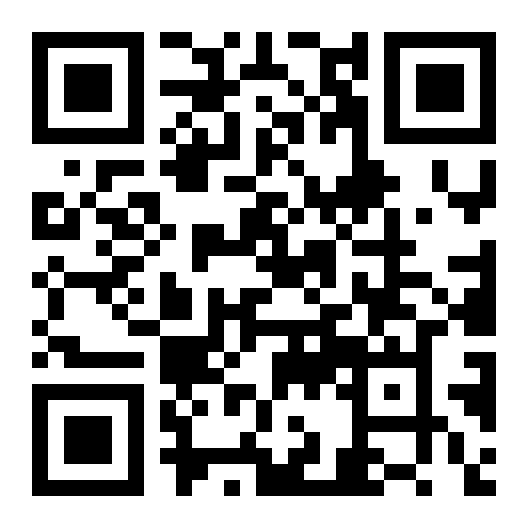 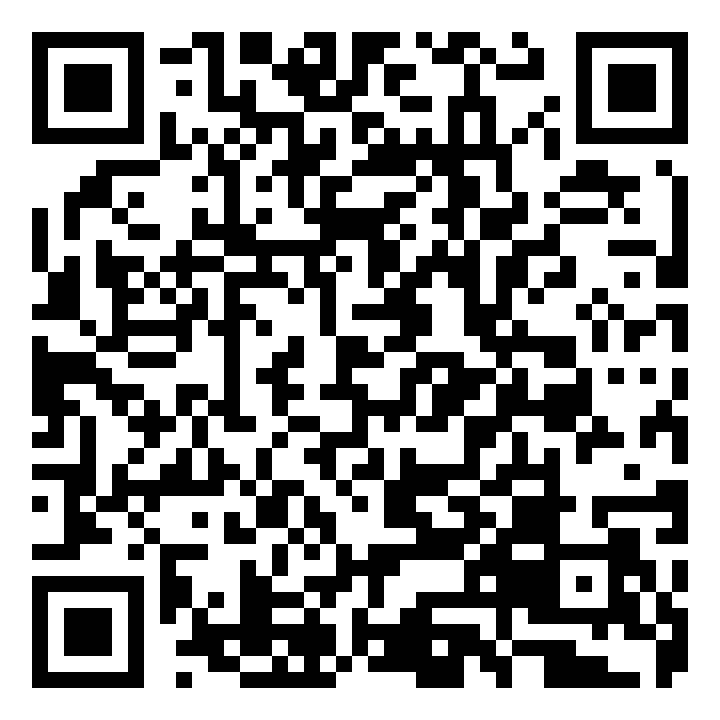 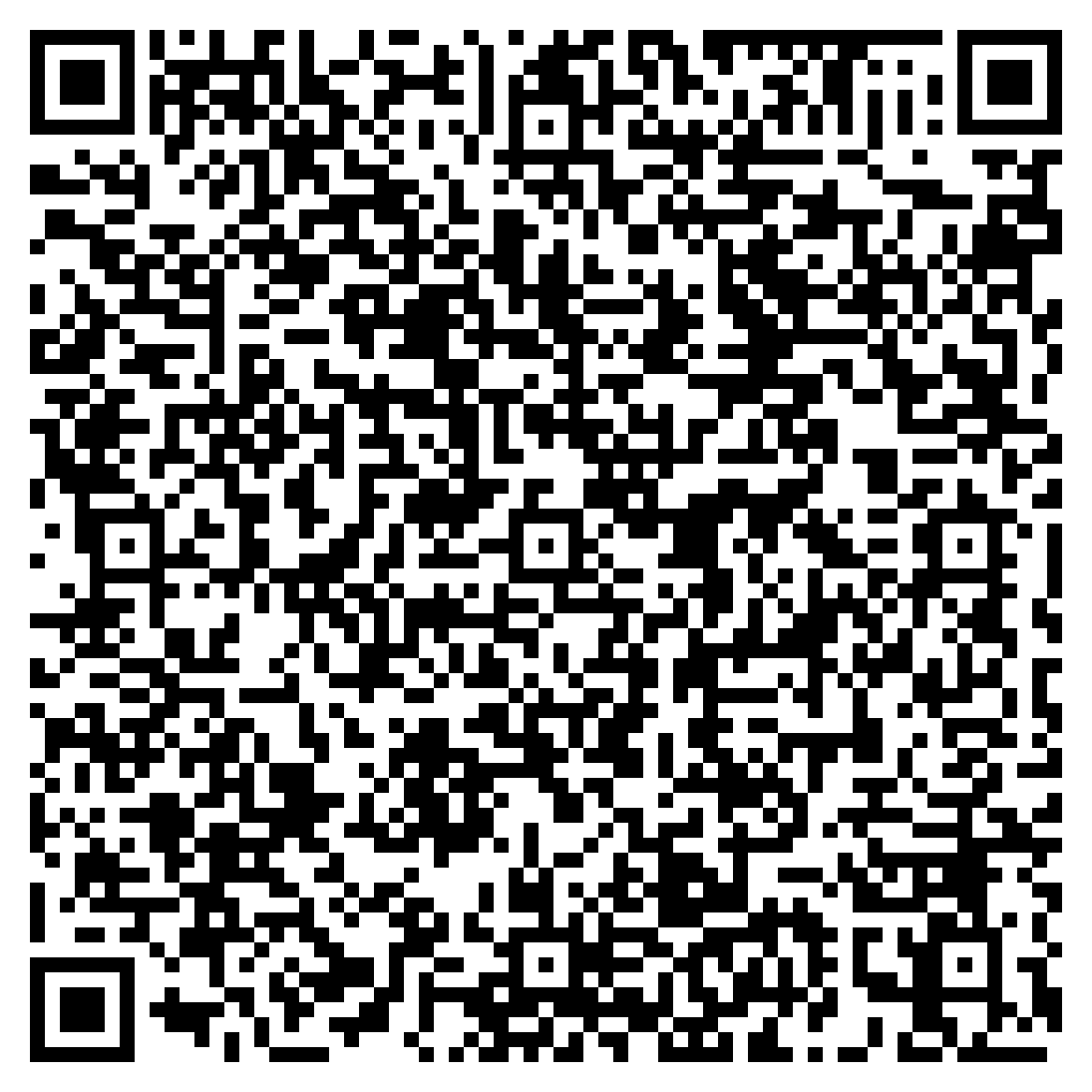 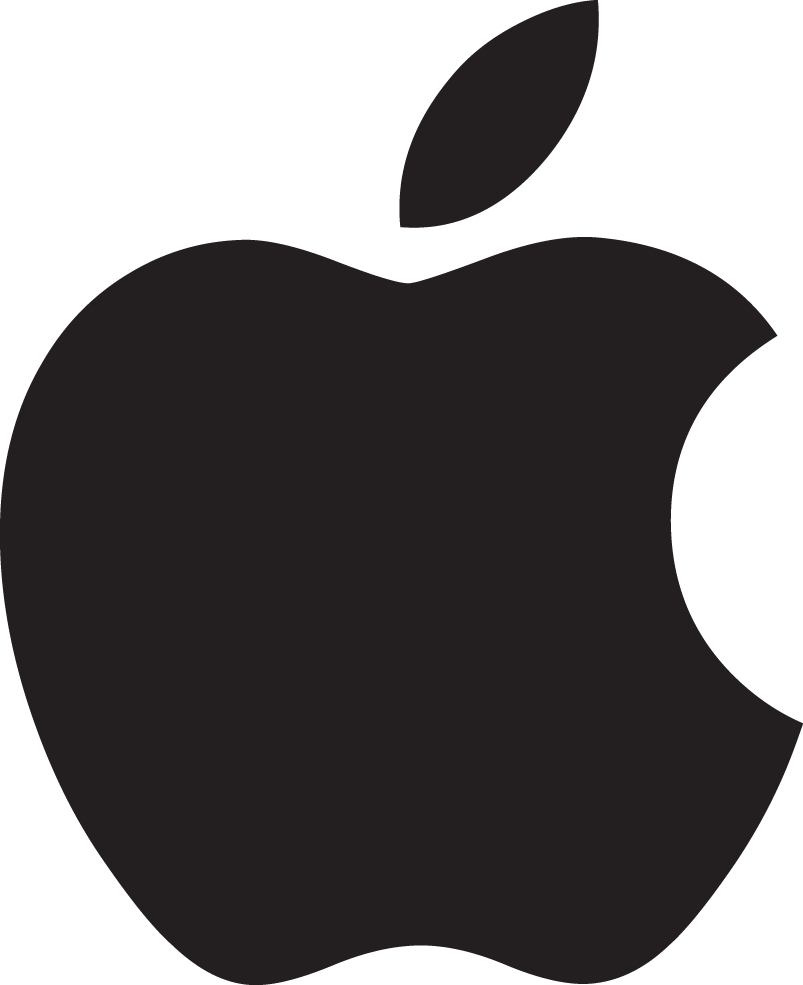 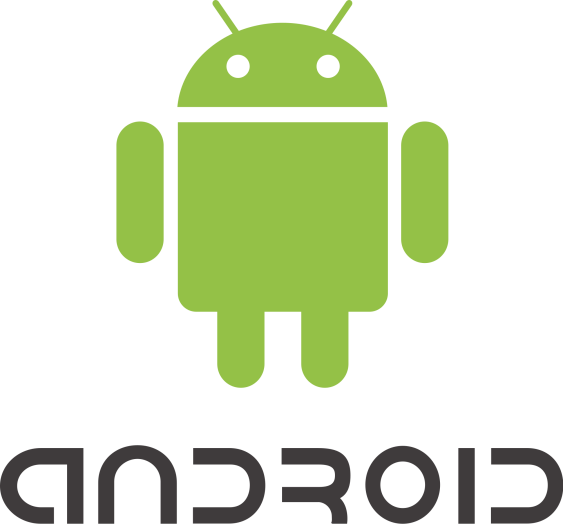 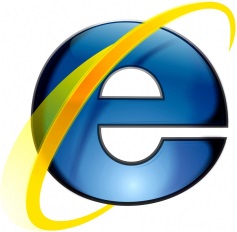 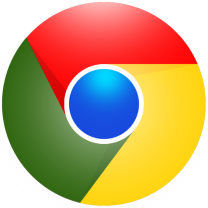 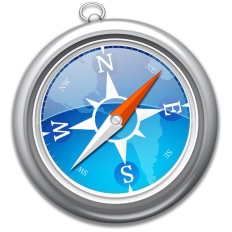 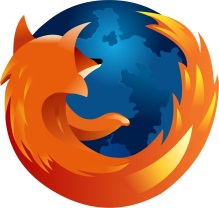 TurningPoint
Interactive voting system

Franco Moreno
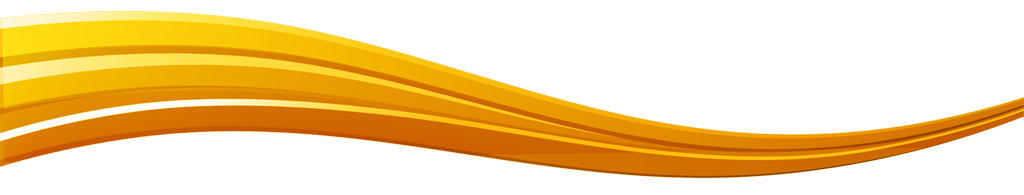 Agenda
Have a go with the handsets or wireless device
What’s new to you
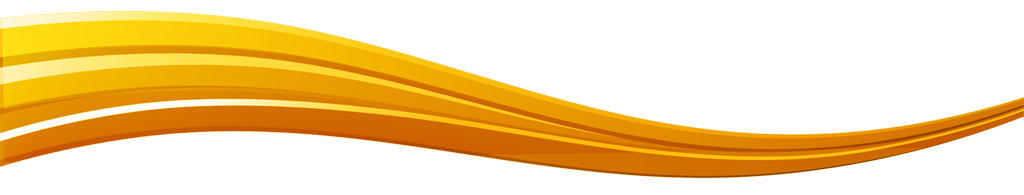 How often do you use TurningPoint?
Never used it before
I’ve used it once or twice
I use it regularly
I’m in IT supporting it
Simple to Use. Powerful Impact.
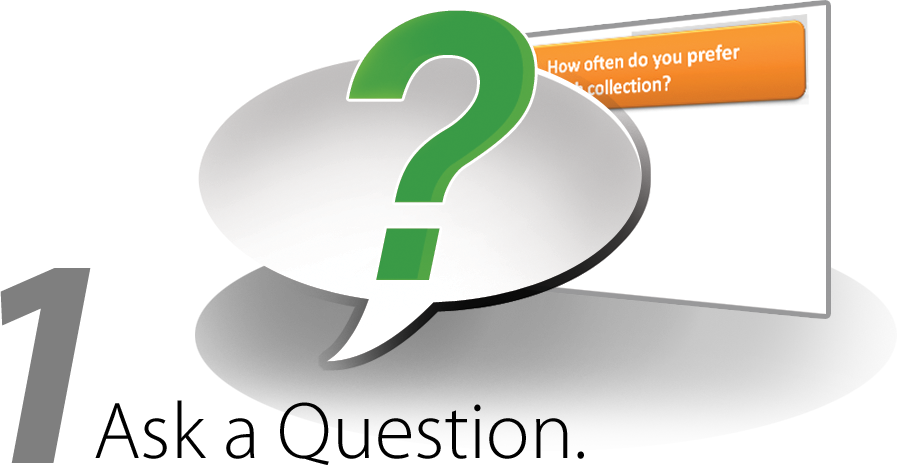 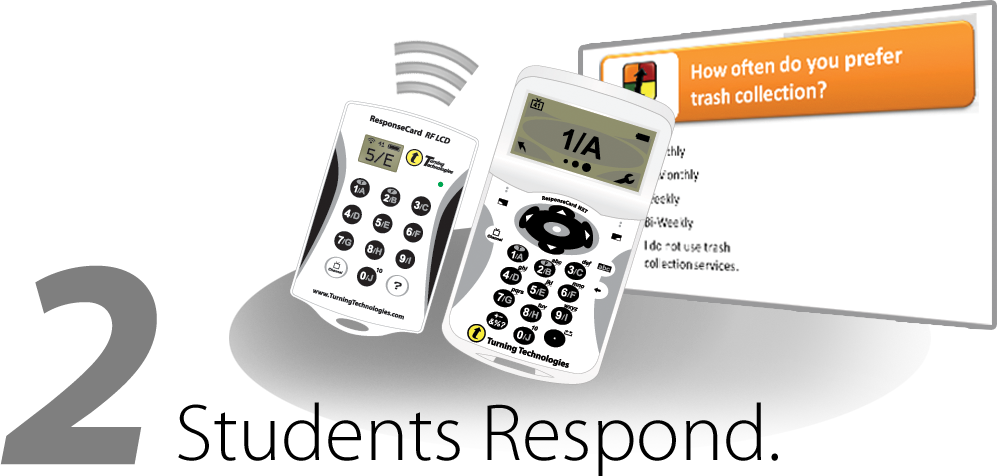 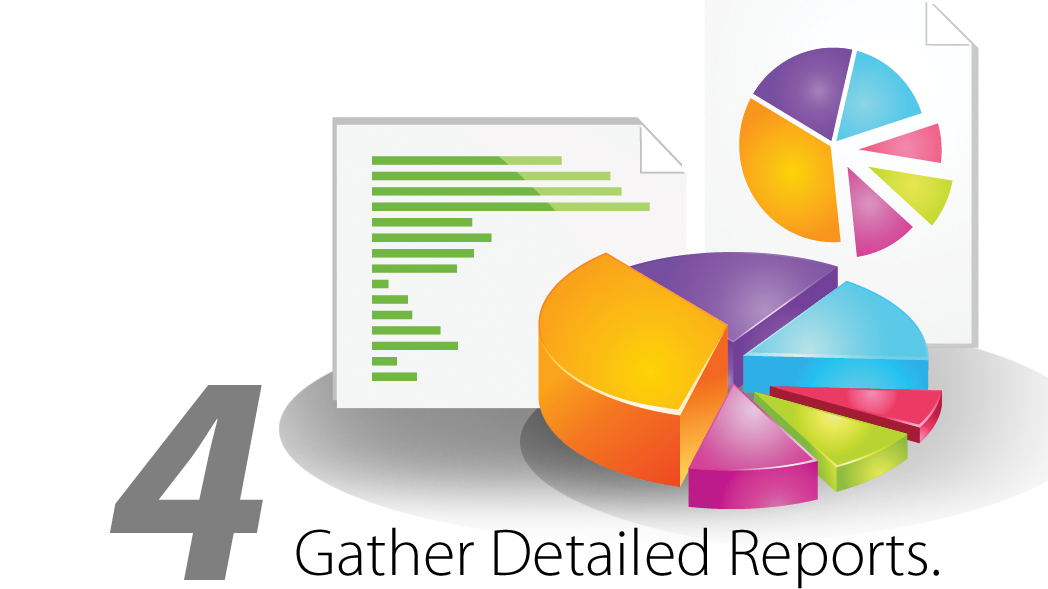 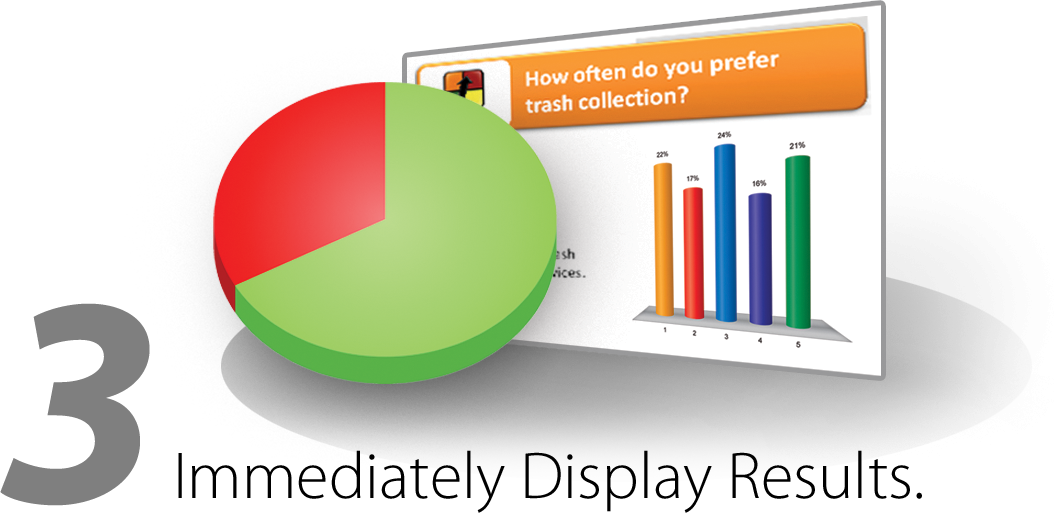 Where have you travelled from?
Pedagogy
Website:  TurningTechnologies.co.uk
Twitter: @turningtechuk
Blog:  Scoop.it/t/turningtechuk
Online Community
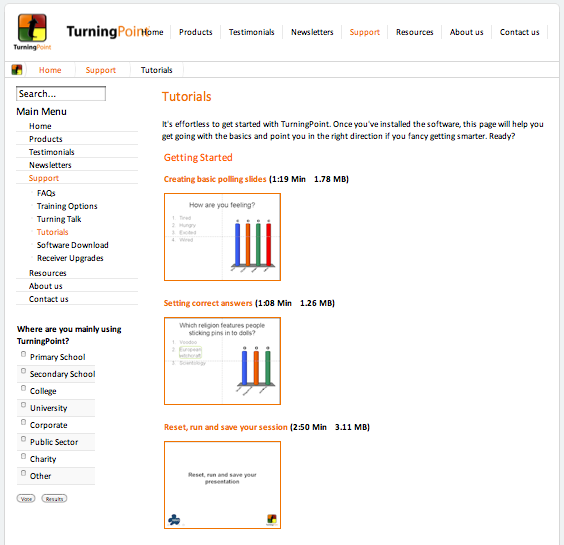 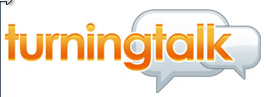 www.turningtechnologies.co.uk
[Speaker Notes: Training sessions
Training sessions are available at half and full day
Support from Reivo]
Thank you!
Visit
www.turningtechnologies.co.uk
for more information